Florida Medicaid Overview
Florida Commission on Mental Health and Substance Abuse 
February 15, 2023
Agency Overview
MISSION

Better Health Care for all Floridians

CORE FUNCTIONS
State’s Chief Health Policy and Planning Entity
Administering the Florida Medicaid Program
Licensure and Regulation of nearly 50,000 health care facilities
We leverage technology to support these core functions and all agency operations.
2
Agency Objectives
ONE AHCA

We are one agency, one team. 

COST EFFECTIVE

We leverage Florida’s buying power in delivering high quality care at the lowest cost to taxpayers.

TRANSPARENT

We support initiatives that promote transparency and empower consumers in making well informed healthcare decisions. 

HIGH QUALITY

We emphasize quality in all that we do to improve health outcomes, always putting the individual first.
3
Core Functions
Administration of Florida’s Medicaid Program
Responsible for administering the state’s $37.6 billion Medicaid Program that serves more than 5.5 million population

Health Care Regulation and Transparency
Responsible for the licensure and/or certification of the states 50,000 plus health care facilities and the sharing of health care data through the Florida Center for Health Information and Policy Analysis
4
What is Medicaid?
Medicaid is a federal program through which states partner with the federal government to provide health care coverage to low-income children, families, elders, and people with disabilities.
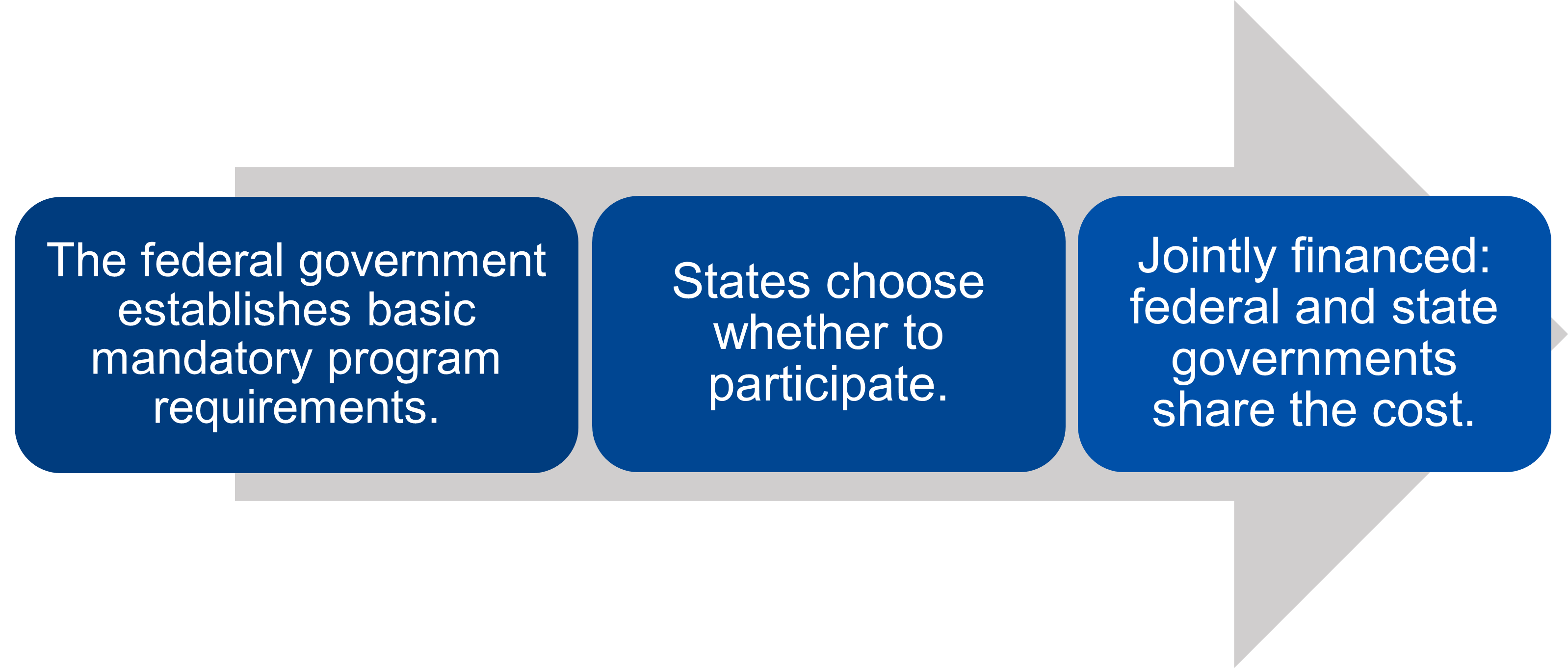 Each state develops a unique Medicaid program based on federal rules – 
subject to federal Centers for Medicare and Medicaid Services (CMS) approval.
5
What is Medicaid?
Congress and the federal government, through the Department of Health and Human Services (DHHS), set basic mandatory requirements for all state Medicaid programs, these include:
Administrative requirements for states
Minimum coverage populations and services
Rules for receipt of federal matching funds
6
[Speaker Notes: Read Slide 
NO MORE
 
This means that the federal government & congress set roles for the minimum things all states must do if they choose Medicaid
 
STOP
“Choose”??
 
Yes! Medicaid is a choice!!
A state could choose not to have a program
Arizona-1980
NO MORE
FMQ: Which are some of the basic requirements set by congress and the federal government for all state Medicaid programs?
Answer) Administrative requirements for states and Minimum coverage populations and services]
Mandatory and Optional Medicaid Groups
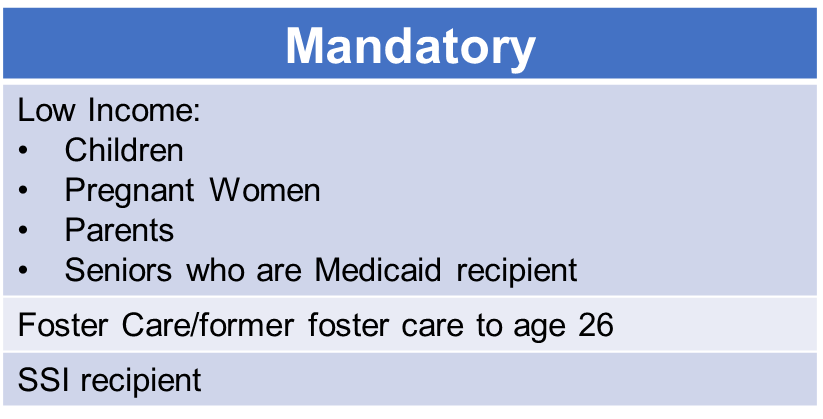 The federal government requires state Medicaid programs to cover “mandatory groups” and allows for coverage of “optional groups.”
Mandatory groups:  Categories of people that must be covered.
Optional groups: States may choose to cover additional federally approved groups. 
State Medicaid programs outline covered groups through their Medicaid state plan and various waivers.
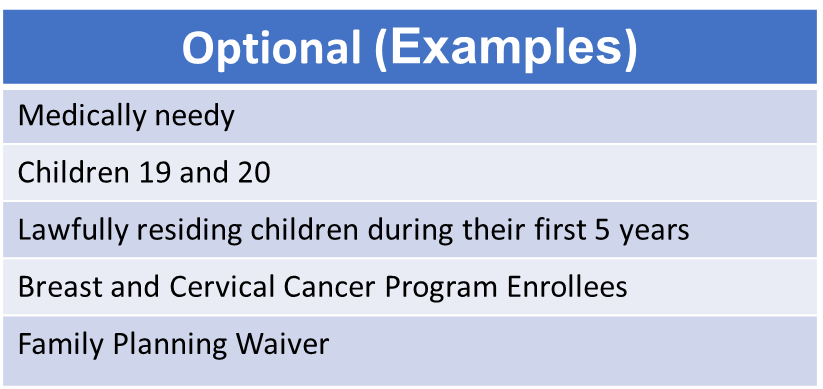 7
Mandatory and Optional Medicaid Services
The federal government requires state Medicaid programs to cover “mandatory services” and allows for coverage of “optional services.”
Mandatory services:  Categories of health care benefits that must be covered.
Optional services: States may choose to cover additional federally approved health care benefit. 
State must cover mandatory services if federal matching funds are to be received.
States may also receive Federal matching funds to provide certain optional services.
State Medicaid programs outline covered services through their Medicaid state plan and various waivers.
8
Mandatory and Optional Medicaid Services
9
[Speaker Notes: Read Slide 
Note: What is missing? - Rx
In 1965 not as big a part of health care as it is today
 
DON’T talk about EPSDT
 
NO MORE]
Federal Authorization of State Medicaid Programs
Each state is required to have a “Medicaid State Plan,” approved by the federal Centers for Medicare and Medicaid Services (CMS), which establishes the basis of that state’s Medicaid program.
State Plan must:
designate a single state Medicaid agency
establish eligibility standards
determine benefits and services
set payment rates
Services must be available statewide in the same amount, duration and scope.
This is what makes Medicaid an “entitlement” program. Anyone eligible to receive the services outlined in the State Plan is entitled to services.  States cannot put an overall limit on state plan services, either by capping the number of people who can receive the services or by capping the total amount of dollars the state will spend on the service.
10
Federal Authorization of State Medicaid Programs
Once federal mandatory minimum requirements are met, each state: 
Develops its own programs
Develops and operates its own state plan
Establishes its own eligibility standards
Determines the type, amount, duration and scope of services
Develops cost sharing requirements
Sets the rate of payment for services
11
Federal Authorization of State Medicaid Programs
In order for states to implement programs which deviate from their State Plan (to vary by geographic areas, amount, duration and scope), the state must request a waiver.

A waiver is a program, requested by a state and approved by CMS, that waives certain provisions of the Social Security Act.
Certain federal laws are “waived”. 

Waivers are vehicles states can use to test new or existing ways to deliver and pay for health care services in their Medicaid program.
12
[Speaker Notes: Read bullet #1 
So…
This is the second main “building block” 
= “waiver”
What??? De-mystify
 
Feds establish rules for states
A “waiver” is when they “waive” one of those rules
Rules are in the social security acts
 
 CMS waives a portion of the SS acts
Generally used to test new ways of providing care or payment
 
NO MORE

FMQ: Florida Medicaid wants to add eligibility for males with incomes up to 222% of the Federal Poverty Level (FPL), only if they have prostate cancer, as an optional group, and wants to limit the enrollment to 5,000 recipients. Which federal authority is best?
Answer) A waiver]
State Medicaid Program Delivery Systems
The Federal Medicaid program allows states to choose from a number of different systems through which to deliver Medicaid services to their Medicaid recipients.
The two main types of “delivery systems” are:
Fee-for-Service
Managed Care
*Many state Medicaid programs have a combination of both systems.
13
[Speaker Notes: Fed allows each state to decide how to get the service to the groups- using a 
“delivery system”
 
Two main choices:
Fee-for-service
Managed Care
 
NO MORE]
Delivery System: Fee-for-Service
In this delivery system, health care providers are paid for each service (like an office visit, test, or procedure).

Payments are made directly to individual providers by the state Medicaid program.

Providers do not bear any financial risk for their patients.

Fee-for-Service recipients may receive services from any enrolled Medicaid provider with limited coordination of care.

Within the Fee-for-Service system, enrolled Medicaid providers have the option to choose whether they accept a certain number of clients or whether they accept new Medicaid clients.
14
[Speaker Notes: FFS = “a la carte”
 
Read Slide ]
Delivery System: Managed Care
Managed Care is when health care organizations/health plans manage how their enrollees receive health care services.

For Medicaid programs, the state will contract with the health care organization/health plan to provide Medicaid services to the recipient.

The Managed Care Organization will contract with a variety of health care providers in order to provide health care services to the recipients.

Managed Care may employ provider network management, utilization management, and quality assurance.
15
[Speaker Notes: Read Slide 
 
NO MORE]
Delivery System: Managed Care
Health plans may be paid through a capitated arrangement where the health plan receives a per member per month reimbursement to provide all covered medical services to its members.

Under Managed Care, the health care organization/health plan may be “at risk”:
This means, we pay a fixed price that covers all (or nearly all) the services a plan provides.
If the plan spends more than that, they lose money.
If the plan spends less than that, they make money.
16
[Speaker Notes: Read Slide 
 
Then… much more about managed care throughout the 101
 
Note: This is critical to understand Florida Medicaid]
The Florida Medicaid Program
Medicaid serves more than 5.6 million Floridians.
17
The Florida Medicaid Program
A majority of Florida’s Medicaid Population receives Medicaid services through a managed care delivery system, called the Statewide Medicaid Managed Care program (SMMC).
FFS 
21.46%
Managed Care 78.54%
18
The Statewide Medicaid Managed Care Program
Since 2013-2014, most Florida Medicaid recipients have been required to enroll in the Statewide Medicaid Managed Care program (SMMC) to receive their services.
The program has the following components:
Managed Medical Assistance
Long-Term Care
Dental:  
The Florida Legislature, through Part IV of Chapter 409, established Medicaid program as “a statewide, integrated managed care program for all covered services, including long term care services”
The Managed Medical Assistance program is therefore statutorily responsible for provide all medical services to eligible recipients.
19
The Statewide Medicaid Managed Care Program
Managed Medical Assistance  (MMA)

COVERAGE:
Preventive, acute, behavioral, and therapeutics services, including pharmacy and transportation services.

ENROLLMENT: 
Most Medicaid recipients must enroll in an MMA plan.
Long-Term Care (LTC)


COVERAGE:
Nursing facility, assisted living, and Home and Community-Based services.

ENROLLMENT:
65 years of age or older, or age 18 or older and eligible for Medicaid by reason of a disability.

Requires Nursing Facility level of care or Hospital level of care for individuals diagnosed with cystic fibrosis.
Dental 


COVERAGE:
Preventive and therapeutic dental services.

ENROLLMENT:
All Medicaid recipients in managed care and all fully Medicaid eligible fee-for-service individuals.
20
[Speaker Notes: The MMA program provides primary care, acute care and behavioral health care services to recipients eligible for enrollment. 
Most Medicaid recipients are required to enroll in an MMA plan, with the exclusion of:
Individuals eligible for emergency services only due to immigration status
Medically Needy individuals
Family Planning waiver eligibles
Women eligible through the Breast and Cervical Cancer program
Dual eligible recipients whose Medicaid benefits are limited (partial duals): Qualified Medicare Beneficiaries (QMB), Specified Low-Income Medicare Beneficiaries (SLMB), Qualifying Individuals (QI1)

The LTC program provides long-term care services, including nursing facility and home and community-based services, to recipients eligible for enrollment. 
Recipients are mandatory for enrollment if they are:
65 years of age or older AND need nursing facility level of care
18 years of age or older AND are eligible for Medicaid by reason of a disability, AND need nursing facility level of care or hospital level of care, for individuals diagnosed with cystic fibrosis

The Dental program provides dental services to eligible recipients.
All recipients who receive MMA services must also choose a dental plan.
All recipients who receive their medical services through the fee-for-service system must choose a dental plan, with very limited exceptions. 
This includes Medically Needy and iBudget enrollees]
The Statewide Medicaid Managed Care Program: Services
Under the Managed Medical Assistance Program plans provide:
All services included in Florida’s Medicaid State Plan
Additional Expanded Benefit
Additional “In Lieu of” Services
Case management services
21
The SMMC Program: State Plan Services
Florida Medicaid provides a comprehensive behavioral health benefit package that includes an array of community and inpatient services.
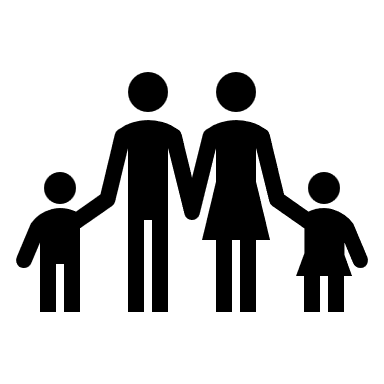 Members under 21 years old are entitled to an additional array of prevention, diagnostic, and treatment services such as:
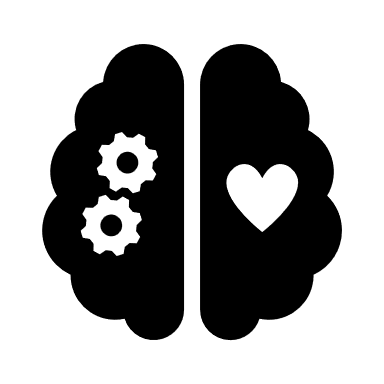 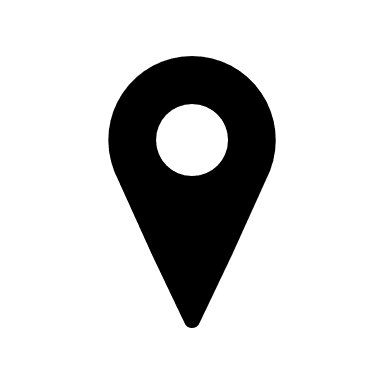 22
[Speaker Notes: The Florida Medicaid program provides a comprehensive benefit package for eligible recipients. Recipients under the age of 21 years are entitled to a comprehensive array of prevention, diagnostic, and treatment services through the Early and Periodic Screening, Diagnostic, and Treatment (EPSDT) benefit.  The EPSDT benefit is more robust than the Medicaid benefit for adults and is designed to assure that children receive early detection and care, so that health problems are averted or diagnosed and treated as early as possible.  

The behavioral health services that are covered under the Medicaid state plan for adults and children include:	
•	Psychiatric physician services 
•	Individual, group, and family therapy services 
•	Assessment services 
•	Support/rehabilitative services 
•	Mental health targeted case management
•	Inpatient hospital services (psychiatric and medical detoxification services)
•	Substance abuse county match services 

In addition to the services listed above, recipients under the age of 21 years may also be eligible to receive the following: 
•	Therapeutic group care services
•	Specialized therapeutic foster care services
•	Statewide Inpatient Psychiatric Program services
•	Therapeutic behavioral on-site services]
The SMMC Program: Expanded Benefits
All managed care plans participating in the SMMC program have the opportunity to offer expanded benefits to their enrollees.
Expanded benefits are services that are offered in addition to those available through the Medicaid program. Plans can:
Exceed the limits stated in Medicaid policy for certain services; or 
Offer additional services not covered under the Medicaid state plan (e.g., art therapy, post discharge meals, etc.).
23
The SMMC Program: Expanded Benefits
Expanded Benefits relating to mental health and substance abuse include:
24
The SMMC Program: In Lieu of Services
When approved by the Agency, health plans may choose to pay for “In Lieu of Services” (ILOS), which are alternative services or settings to those required by the Medicaid State Plan. The health plan’s enrollee handbook lists Medicaid State Plan services and ILOS, as whether the health plan must prior authorize the benefit. 
Health plans can offer an in lieu of service when that alternative service or setting is: 
Medically appropriate but costs less than the service or the place of service listed in the Medicaid State Plan; 
Optional for enrollees. Health plans may not require enrollees to use an ILOS instead of a service listed in the Medicaid State Plan; and, 
Listed in the health plan’s signed SMMC contract with the State.
25
The SMMC Program: Examples of In Lieu of Services
The SMMC Program: Case Management
Medicaid Mental Health Targeted Case Management services provide case management to adults with a serious mental illness and children with a serious emotional disturbance to assist them in gaining access to needed medical, social, educational, and other services.
This service is one of the minimum covered services for all Managed Medical Assistance plans serving Medicaid enrollees.
27
SMMC: Additional Programs Focused on Mental Health
In addition to the services mentioned, under the SMMC program, Florida is able to offer two additional programs that provide enhanced services to people with mental health or substance abuse diagnosis:
Specialty Plan for people diagnosed with serious mental illness (SMI specialty plan), providing enhanced:
Provider networks focused on mental health treatment
Case management
Housing Support Pilot:
Transitional Housing services
Tenancy Sustaining services
Mobile Crisis Management
Self-Help & Peer support
28
Federal Funding for State Medicaid Programs
States receive federal matching funds to support the program. This means that the federal government pays for a share of a state’s Medicaid program:
For allowable services (mandatory and optional) provided to eligible recipients
For appropriate administrative and technology costs
Funding is provided to each state based on a formula called the Federal Medical Assistance Percentage, or the FMAP.
The FMAP is effective for the Federal Fiscal Year October 1st to September 30th.
29
[Speaker Notes: Ok…
-we have talked about:
-groups
-services
-delivery systems
-federal authorities
 
NOW- let’s discuss $$$
 
Read Slide 
NO MORE]
Federal Funding for State Medicaid Programs
The FMAP is used to calculate the amount of federal share of state Medicaid program expenditures. 
	- Varies from state-to-state 
	- Updated annually 
The FMAP formula is based on the ratio of the state per capita income to the national per capita income. 
Uses three most recent calendar years for which satisfactory data are available from the Department of Commerce, Bureau of Economic Analysis. 
	– The lower the state’s average per capita income, the more FMAP 	and vice versa. 
	– All states receive at least 50% FMAP.
30
Federal Funding for State Medicaid Programs
31
Federal Funding for State Medicaid Programs
Medicaid does not receive a lump sum grant award that can be distributed to individual entities. 
Federal Funds are received based on state expenditures for individual services provided to Medicaid recipients. 
Federal Funds are received based on state expenditures based on payments made to providers under the Fee-For-Service system or to capitated managed care providers.
FMAP determines the amount of federal contribution to each state Medicaid program.
32
Federal Funding for State Medicaid Programs
The Florida Medicaid state share is financed with a combination of the following funds:
General Revenue
Public Medical Assistance Trust Fund
Other State Funds
Grant and Donations Trust Fund (Pharmacy Rebates, Intergovernmental Transfers (IGTs))
Health Care Trust Fund
Tobacco Settlement Trust Fund
33
Federal Funding for State Medicaid Programs
State Medicaid programs must request funds each quarter from the federal government based on anticipated program costs for each quarter and must provide detailed reports on verified expenditures each quarter.
Form CMS -37 Report
Form CMS – 64 Report
34
Federal Funding for State Medicaid Programs
35
Florida Medicaid:  Capitated Payments to SMMC Plans
Plans are paid a capitation rate, also know as the per-member, per month (PMPM) amount, including any adjustments, for each recipient enrolled in their plan.
The capitation rates reflect historical utilization and spending for covered services projected forward
Plans are “at risk” because their costs may exceed the total capitated payments.
The capitation rate is paid regardless of the level of claims of the recipient.
Risk is a term used to imply the uncertainty of a return and the potential for financial loss. This means, we pay a fixed price that covers all (or nearly all) the services a plan provides. If the plan spends more than that, they lose money. If the plan spends less, they make money.
36
Florida Medicaid:  Capitated Payments to SMMC Plans
Plans pay for Expanded benefits out of the administrative portion of their capitation rate.
These services are paid for by the plan at no cost to the state
Capitation payments also provide funding for case management services provided by the plans
37